Figure 3: Number of MEGA citations each year (ISI Web of Science, February 2008 edition).
Brief Bioinform, Volume 9, Issue 4, July 2008, Pages 299–306, https://doi.org/10.1093/bib/bbn017
The content of this slide may be subject to copyright: please see the slide notes for details.
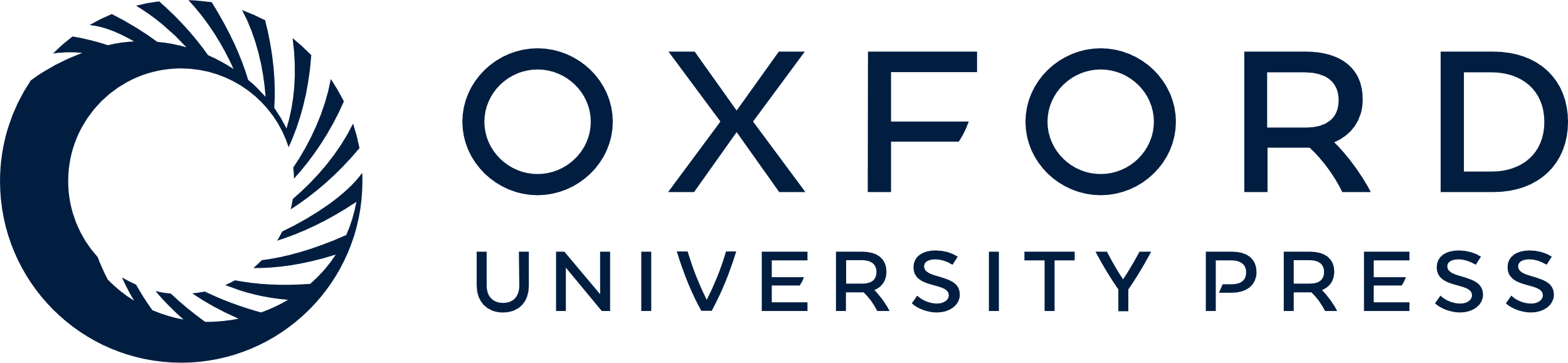 [Speaker Notes: Figure 3: Number of MEGA citations each year (ISI Web of Science, February 2008 edition).


Unless provided in the caption above, the following copyright applies to the content of this slide: © The Author 2008. Published by Oxford University Press. For Permissions, please email: journals.permissions@oxfordjournals.org]